English
LO: To explore description through role play

Lesson 5 of 10
Miss Doherty
[Speaker Notes: Read LO]
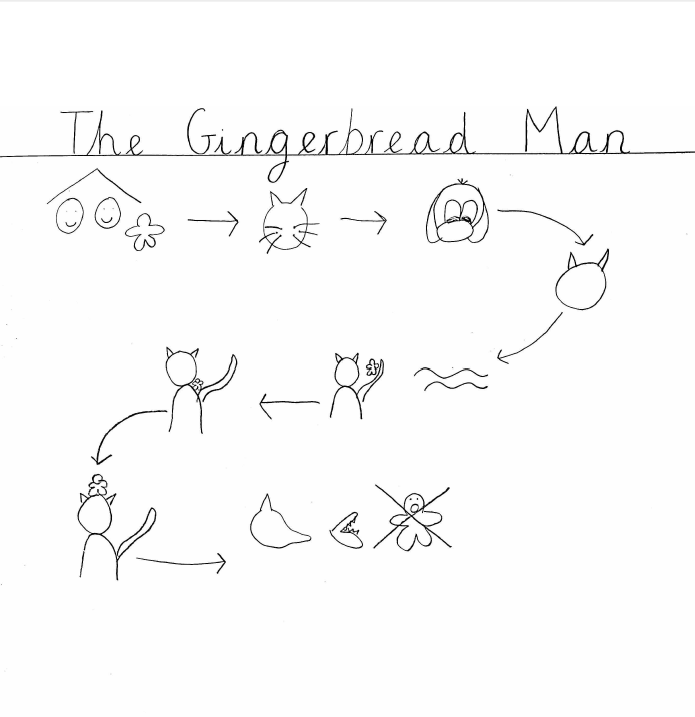